Doen by : lubna hamed
Differrent types of animals
Insects
Birds
Mammals
Amphibians
Fishes
Reptiles
Objectives
Explain how things that are living that were once alive and that have never lived are different.
Create tables and diagrams  to show observations. 
Learn to sort and classify things through observation. 
Know the common life of plants and animals. 
Living things need nutrition. 
Living things grow. 
Living things move. 
Living things reproduce.
Name the features of fish, reptiles , mammels, Birds, Amphebians, and Insects.
Age: 6-7 years
 period : 30-40 min
Materials : aanimals – flash cards- pictures of animals – work sheet 
Vocabulary: living thing – non living thing – move- nutrition-  grow- reprouduce 
Birds- mammals- reptails-insects- fishes- amphabian
How things are grouped
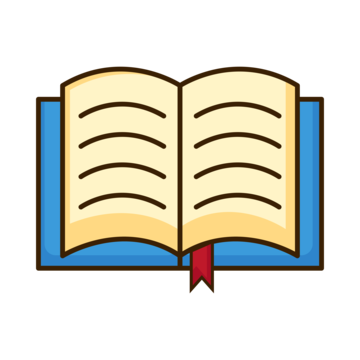 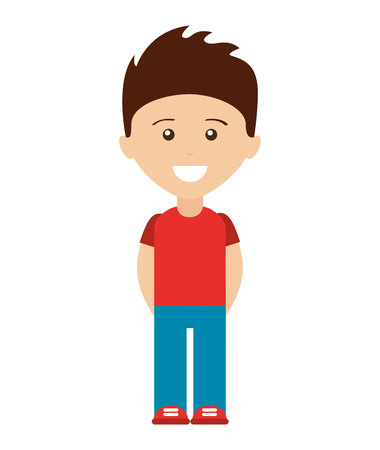 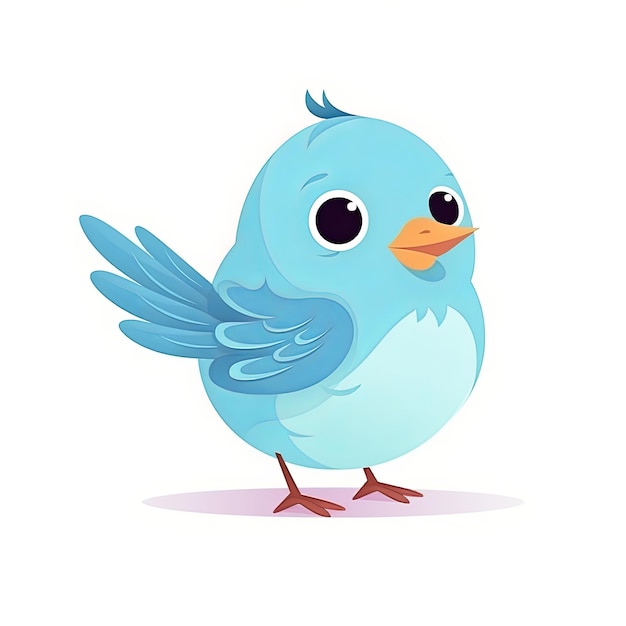 Living thing
Living thing
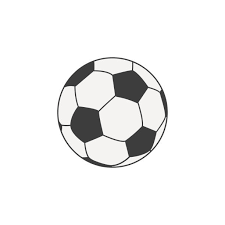 non- Living thing
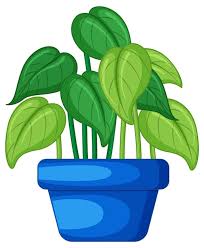 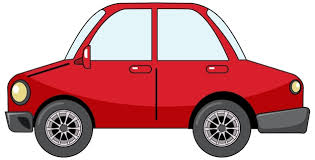 Living thing
non- Living thing
non- Living thing
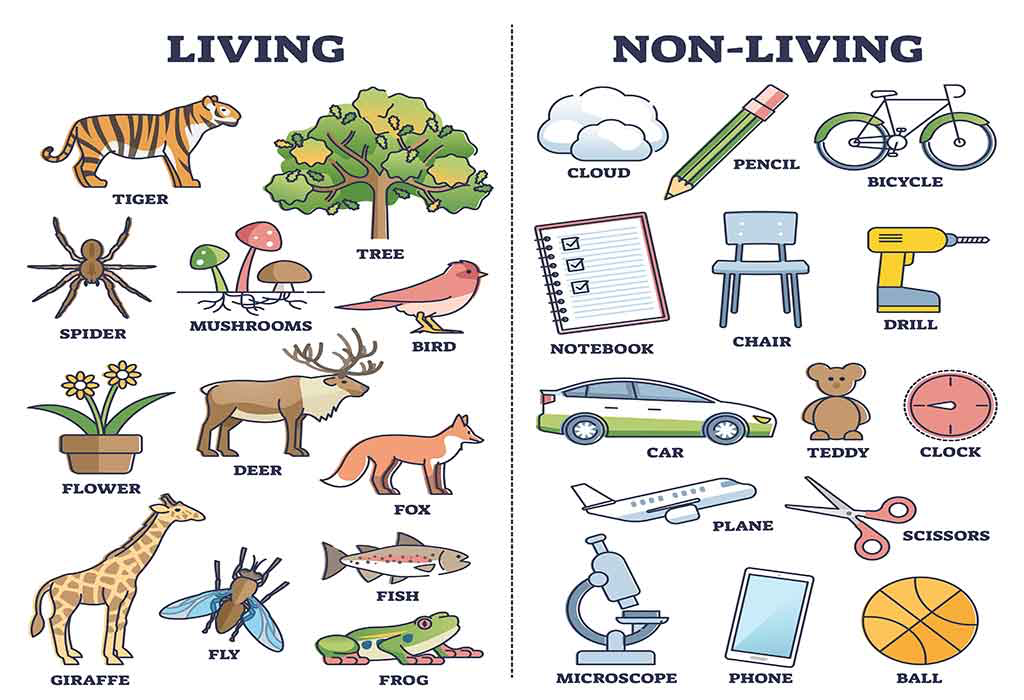 How things are grouped
Nutrition
grow
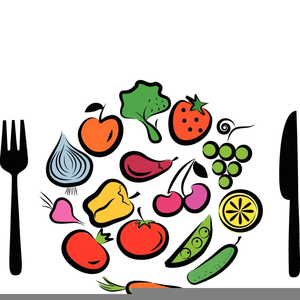 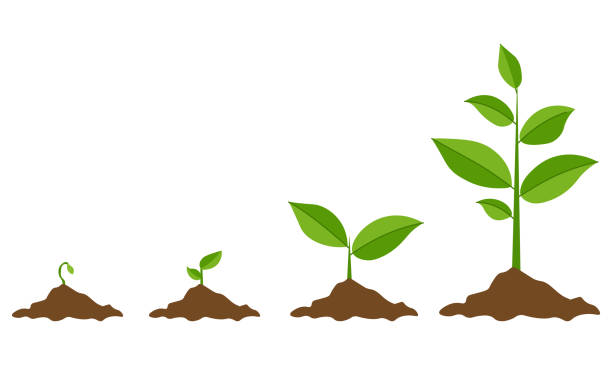 Reproduce
Move
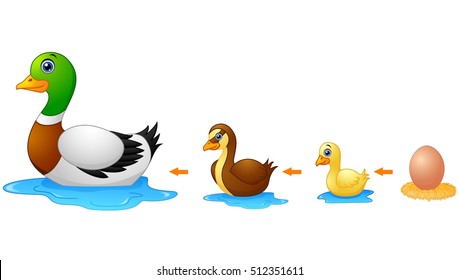 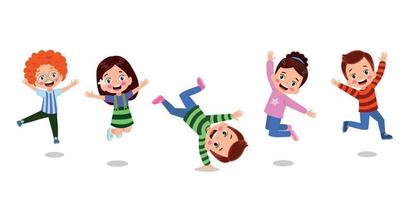 Different groups of animals
The teacher take the student for around to  school  garden  to observe  groups of animals :
The first student  some animals give birth and some layed eggs 
The second student said wings and feathers.
The third student said some have fur. 
The fourth student said  some have scales too.
The fifth student said  some live in the water and some on the ground.
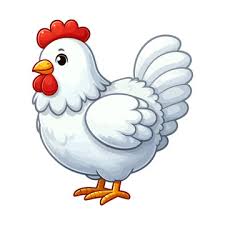 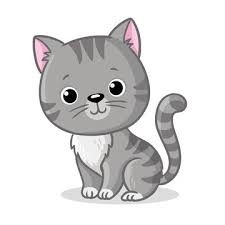 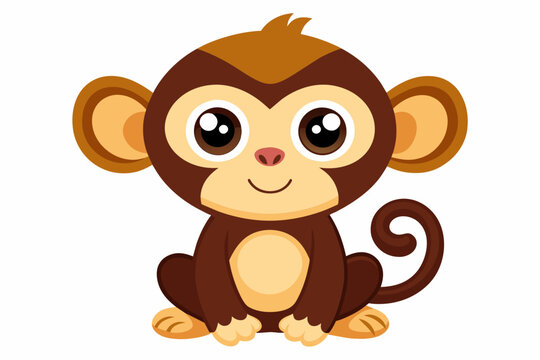 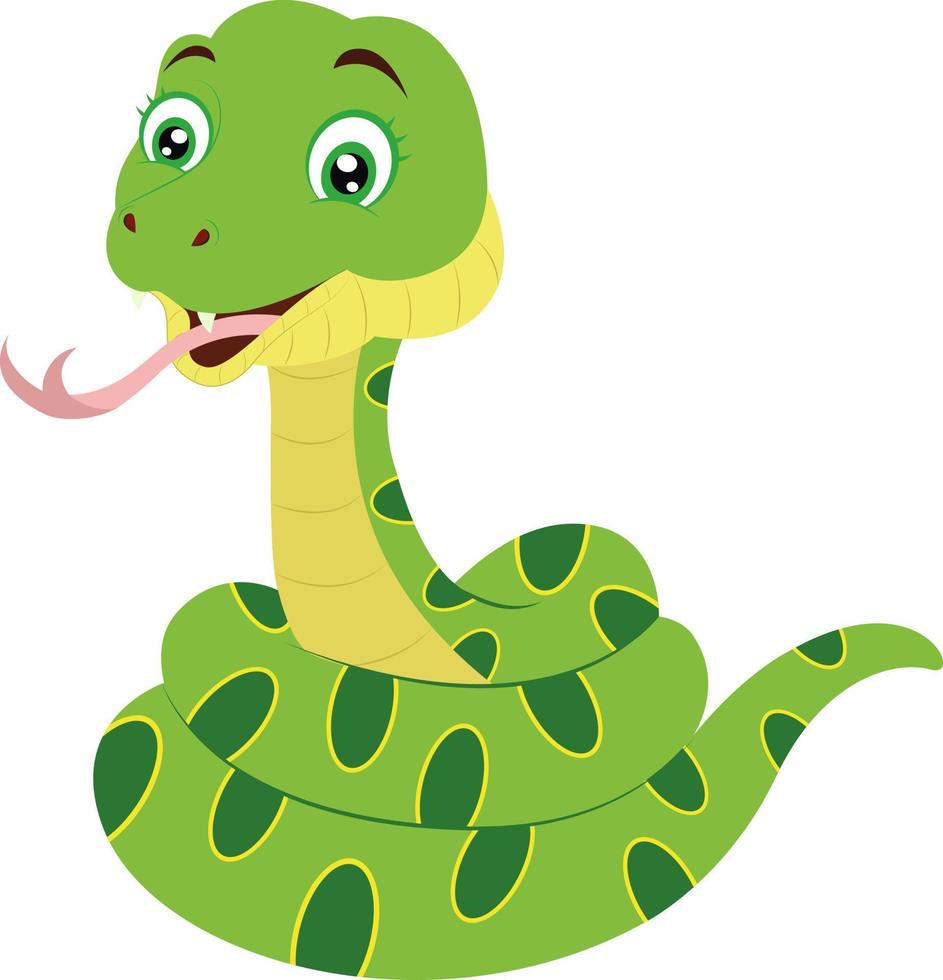 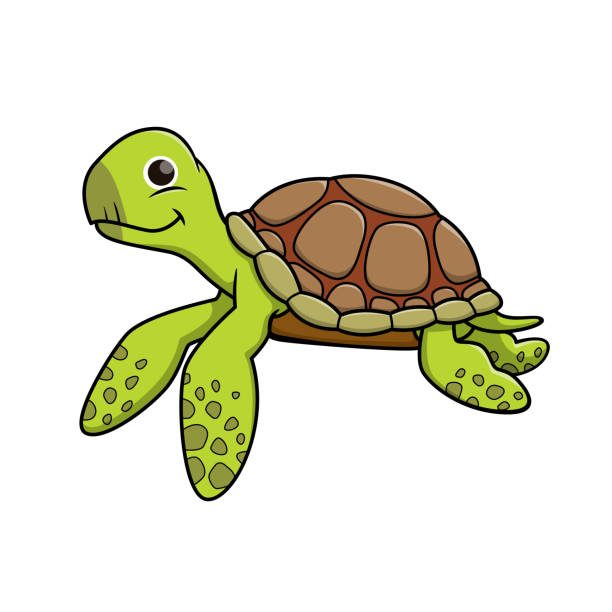 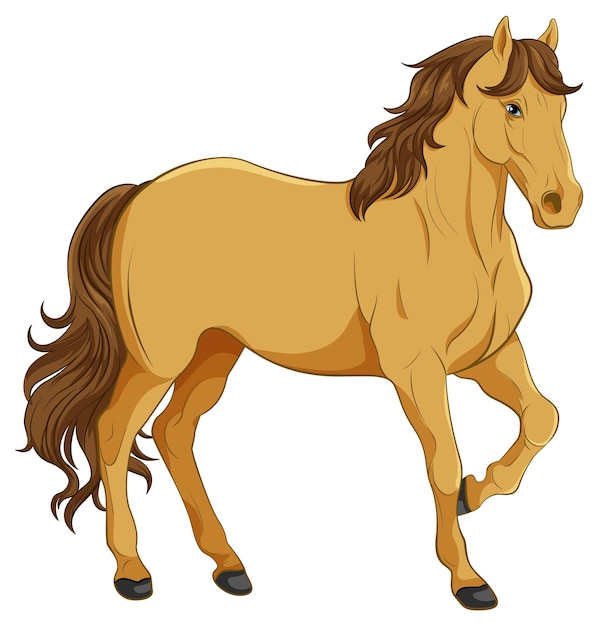 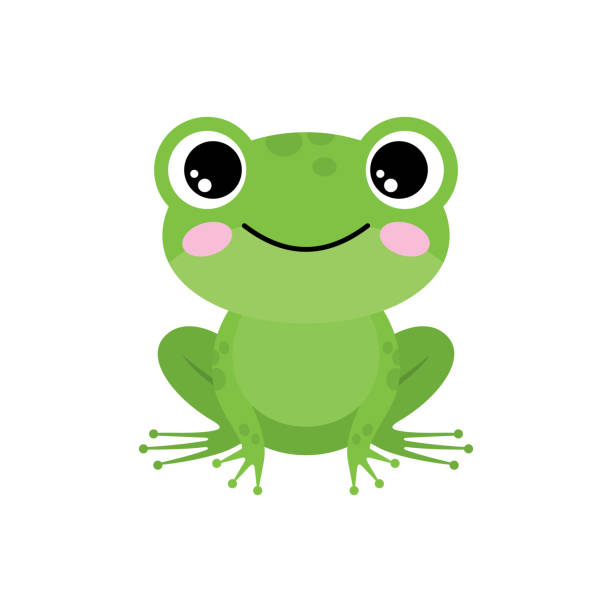 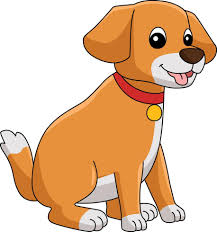 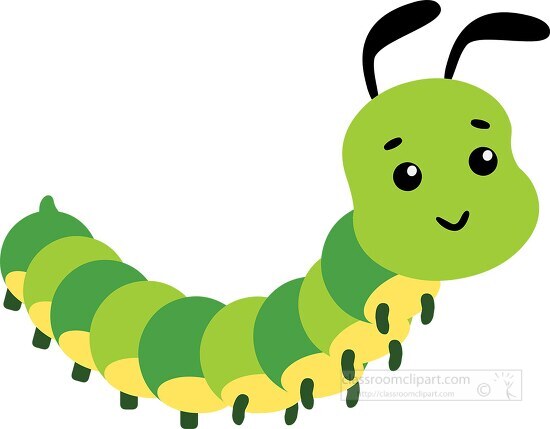 Bird
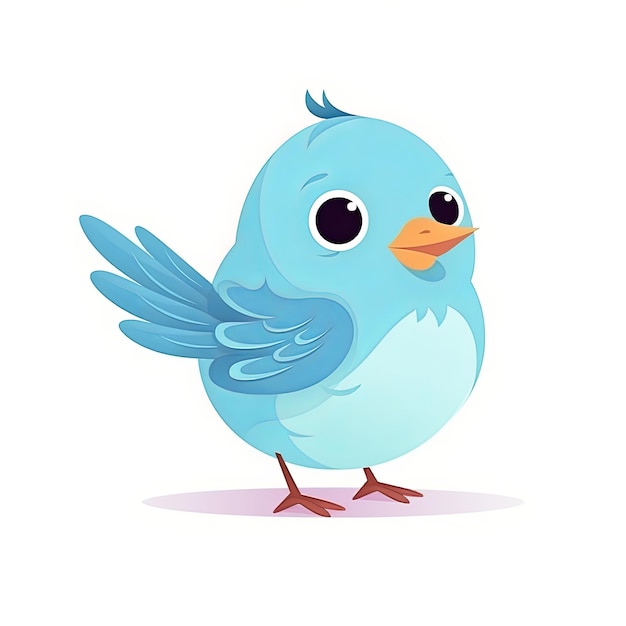 feather
Beak
wings
Mammal
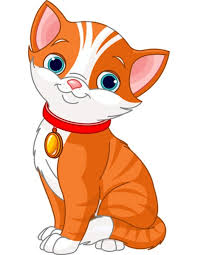 fur
legs
Reptiles
shell
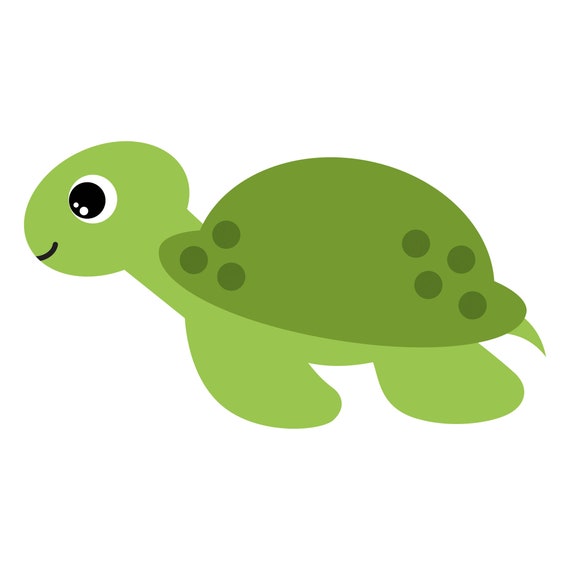 Insectes
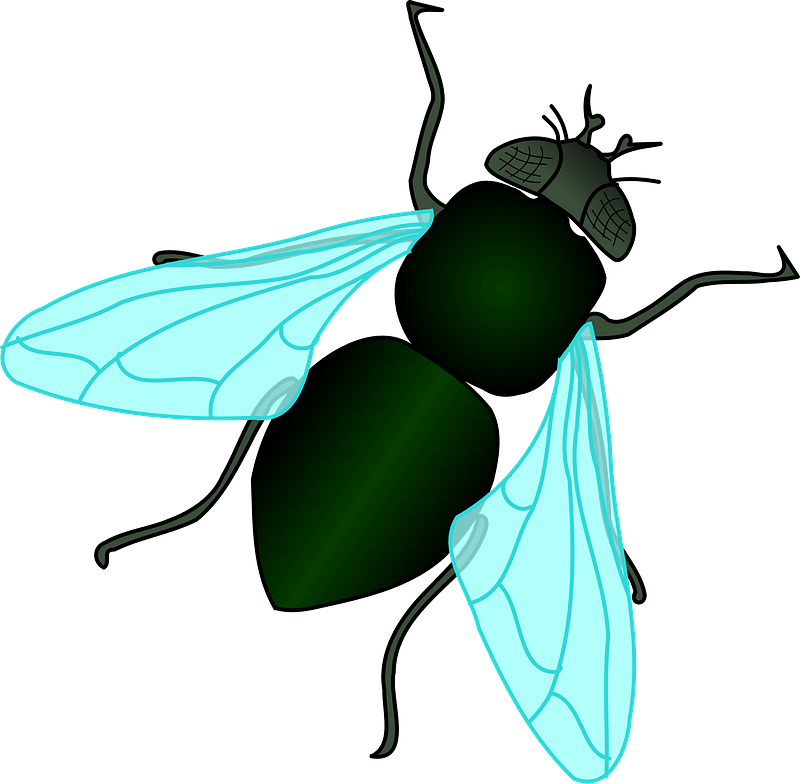 Antennaes
Head
Abdomen
thorax
Integration with math: how many body part does  it have ?
fishes
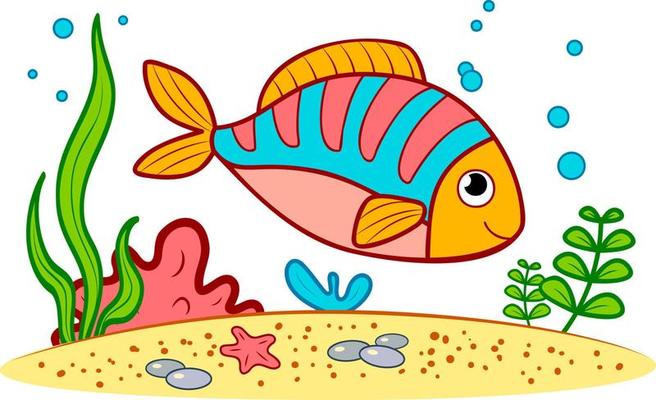 scales
fins
tail
amphabians
Moist skin
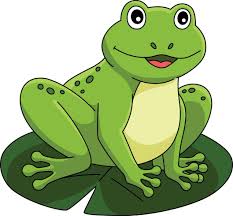 Thank you for Reading!